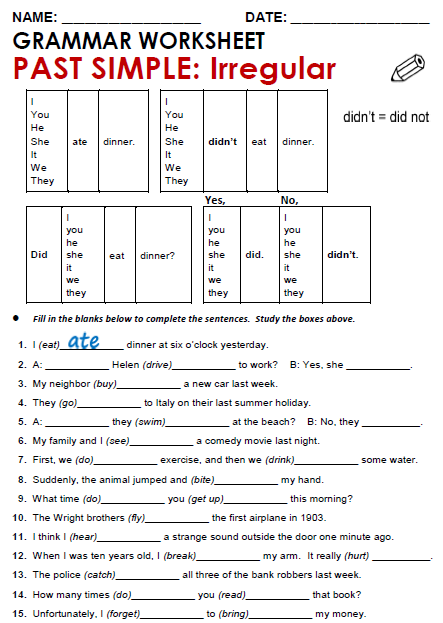 Did
drive
did
bought
went
swim
Did
didn´t
saw
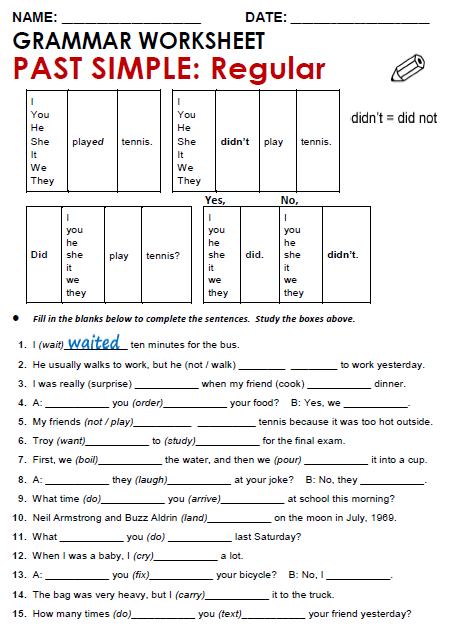 didn´t walk
surprised
cooked
order
Did
did
didn´t play
wanted
studied
Practice simple past of irregular, possitive, negative and questions
http://www.eslgamesworld.com/members/games/grammar/New_Snakes_%20Ladders/Past_simple_tense.html
http://learnenglishkids.britishcouncil.org/en/grammar-practice/past-simple-sentences